Chủ đề G:
HƯỚNG NGHIỆP VỚI TIN HỌC
Nghề quản trị cơ sở dữ liệu
Phiếu học tập số 1
7/1/20XX
NGHỀ QUẢN TRỊ CƠ SỞ DỮ LIỆU
2
NGHỀ QUẢN TRỊ CSDL
NỘI DUNG
7/1/20XX
3
1. CÔNG VIỆC CHÍNH CỦA NHÀ QUẢN TRỊ CSDL
PHIẾU HỌC TẬP SỐ 2
7/1/20XX
NGHỀ QUẢN TRỊ CƠ SỞ DỮ LIỆU
4
1. CÔNG VIỆC CHÍNH CỦA NHÀ QUẢN TRỊ CSDL
PHIẾU HỌC TẬP SỐ 2
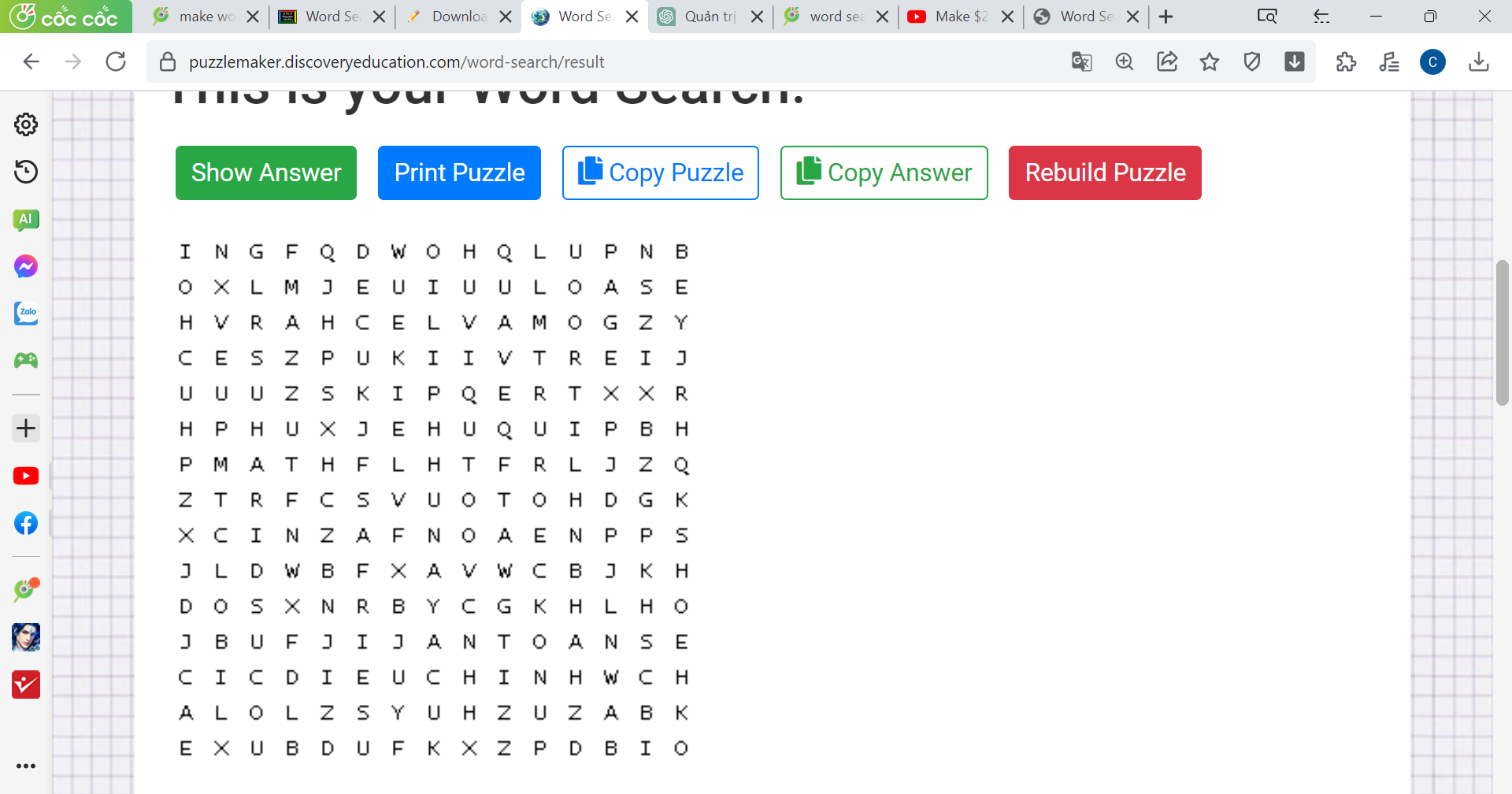 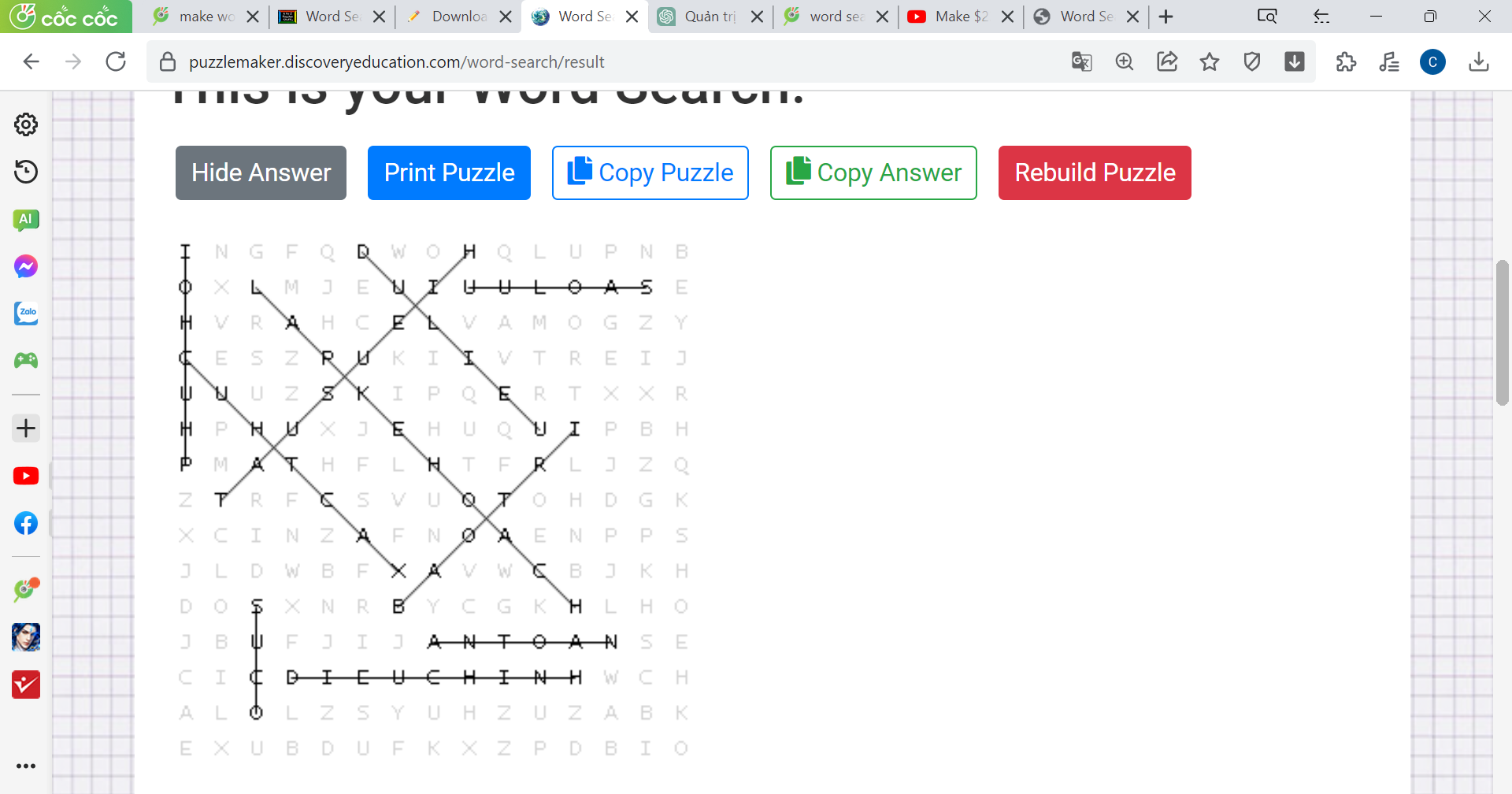 7/1/20XX
NGHỀ QUẢN TRỊ CƠ SỞ DỮ LIỆU
5
1. CÔNG VIỆC CHÍNH CỦA NHÀ QUẢN TRỊ CSDL
PHIẾU HỌC TẬP SỐ 2
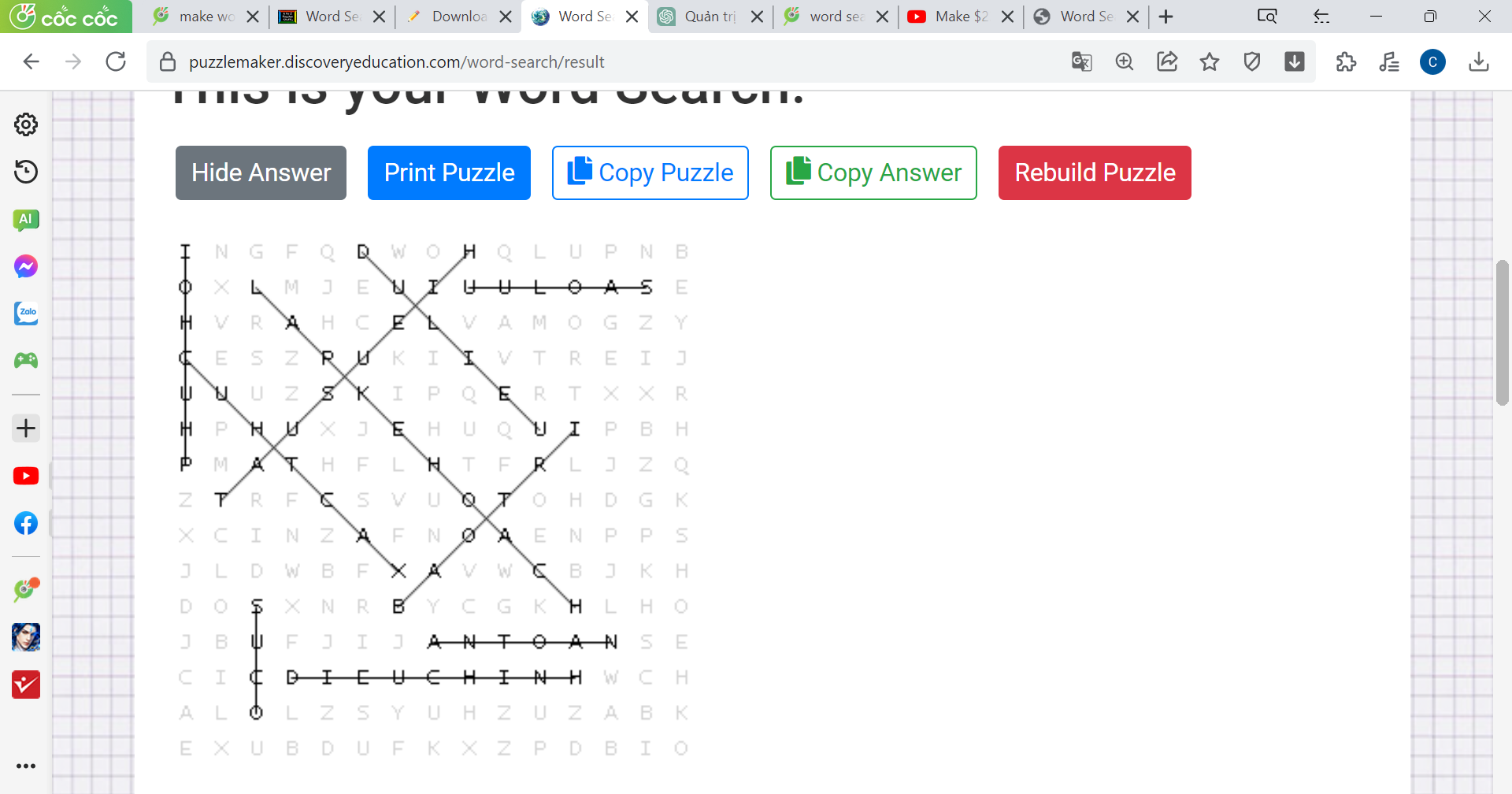 7/1/20XX
NGHỀ QUẢN TRỊ CƠ SỞ DỮ LIỆU
6
1. CÔNG VIỆC CHÍNH CỦA NHÀ QUẢN TRỊ CSDL
PHIẾU HỌC TẬP SỐ 2
7/1/20XX
NGHỀ QUẢN TRỊ CƠ SỞ DỮ LIỆU
7
1. CÔNG VIỆC CHÍNH CỦA NHÀ QUẢN TRỊ CSDL
7/1/20XX
NGHỀ QUẢN TRỊ CƠ SỞ DỮ LIỆU
8
1. CÔNG VIỆC CHÍNH CỦA NHÀ QUẢN TRỊ CSDL
7/1/20XX
NGHỀ QUẢN TRỊ CƠ SỞ DỮ LIỆU
9
2. Yêu cầu của nghề quản trị csdl
PHIẾU HỌC TẬP SỐ 3
7/1/20XX
NGHỀ QUẢN TRỊ CƠ SỞ DỮ LIỆU
10
2. Yêu cầu của nghề quản trị csdl
PHIẾU HỌC TẬP SỐ 3
7/1/20XX
NGHỀ QUẢN TRỊ CƠ SỞ DỮ LIỆU
11
2. Yêu cầu của nghề quản trị csdl
PHIẾU HỌC TẬP SỐ 3
7/1/20XX
NGHỀ QUẢN TRỊ CƠ SỞ DỮ LIỆU
12
2. Yêu cầu của nghề quản trị csdl
PHIẾU HỌC TẬP SỐ 3
kỹ năng cần thiết, vai trò và trách nhiệm
7/14/2023
NGHỀ QUẢN TRỊ CƠ SỞ DỮ LIỆU
13
3. Nhu cầu nhân lực và triển vọng phát triển
PHIẾU HỌC TẬP SỐ 4
7/1/20XX
NGHỀ QUẢN TRỊ CƠ SỞ DỮ LIỆU
14
3. Nhu cầu nhân lực và triển vọng phát triển
PHIẾU HỌC TẬP SỐ 4
7/1/20XX
NGHỀ QUẢN TRỊ CƠ SỞ DỮ LIỆU
15
4. thực hành tìm hiểu một số ngành nghề liên quan
PHIẾU HỌC TẬP SỐ 5
Ngành nghề phổ biến
Quản trị hệ thống, Kỹ thuật viên Cơ sở dữ liệu, Chuyên gia Bảo mật thông tin, 
Phân tích dữ liệu
Về nội dung, nên gồm những phần chính sau:
Giới thiệu về nghề
Kiến thức, kĩ năng cần thiết cho nghề 
Đặc điểm lao động và yêu cầu của nghề ( sản phẩm chính là gì?)
Đào tạo và tuyển sinh
Tình hình tuyển dụng, môi trường làm việc, thu nhập và phúc lợi xã hội
7/1/20XX
NGHỀ QUẢN TRỊ CƠ SỞ DỮ LIỆU
16